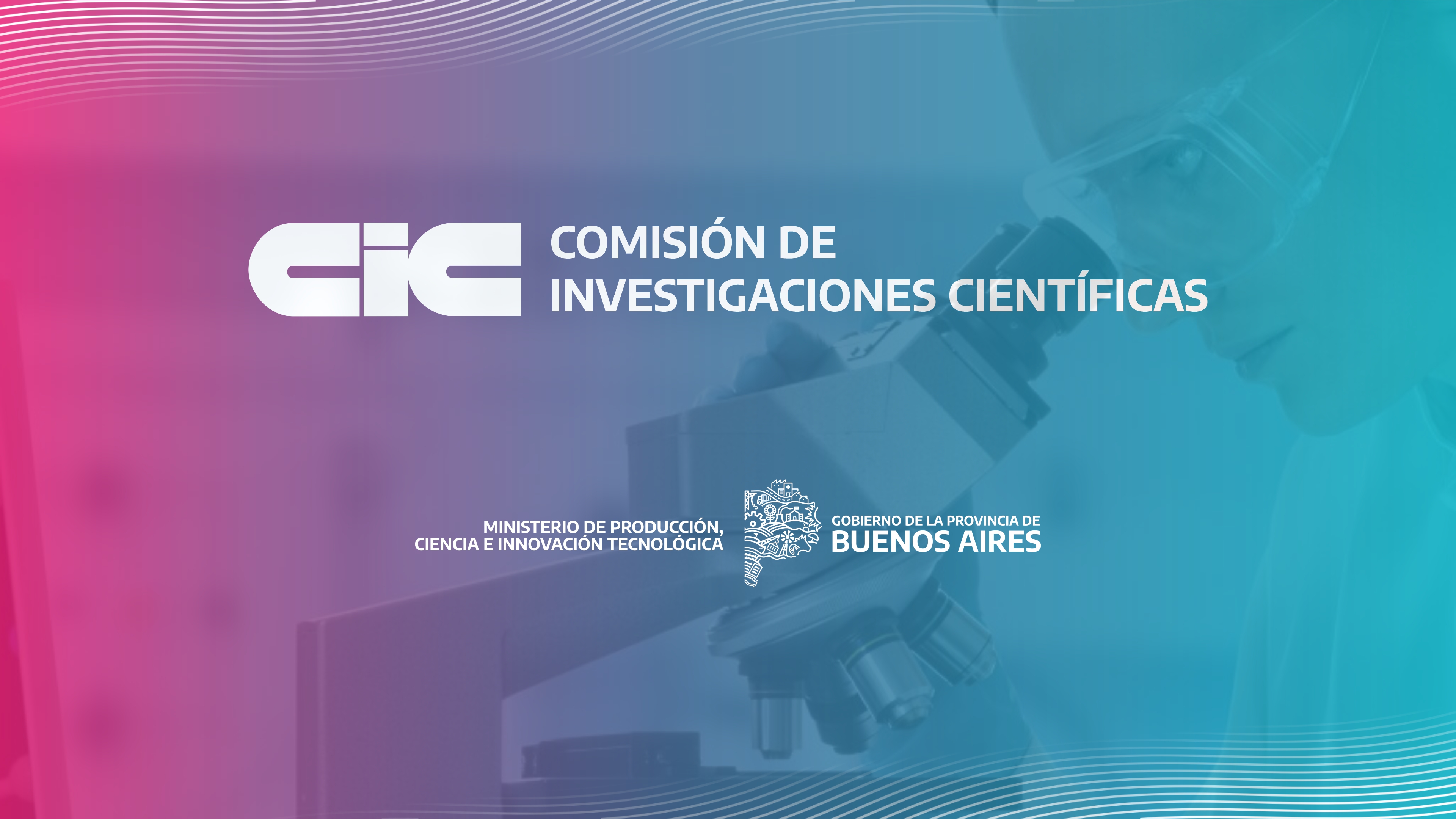 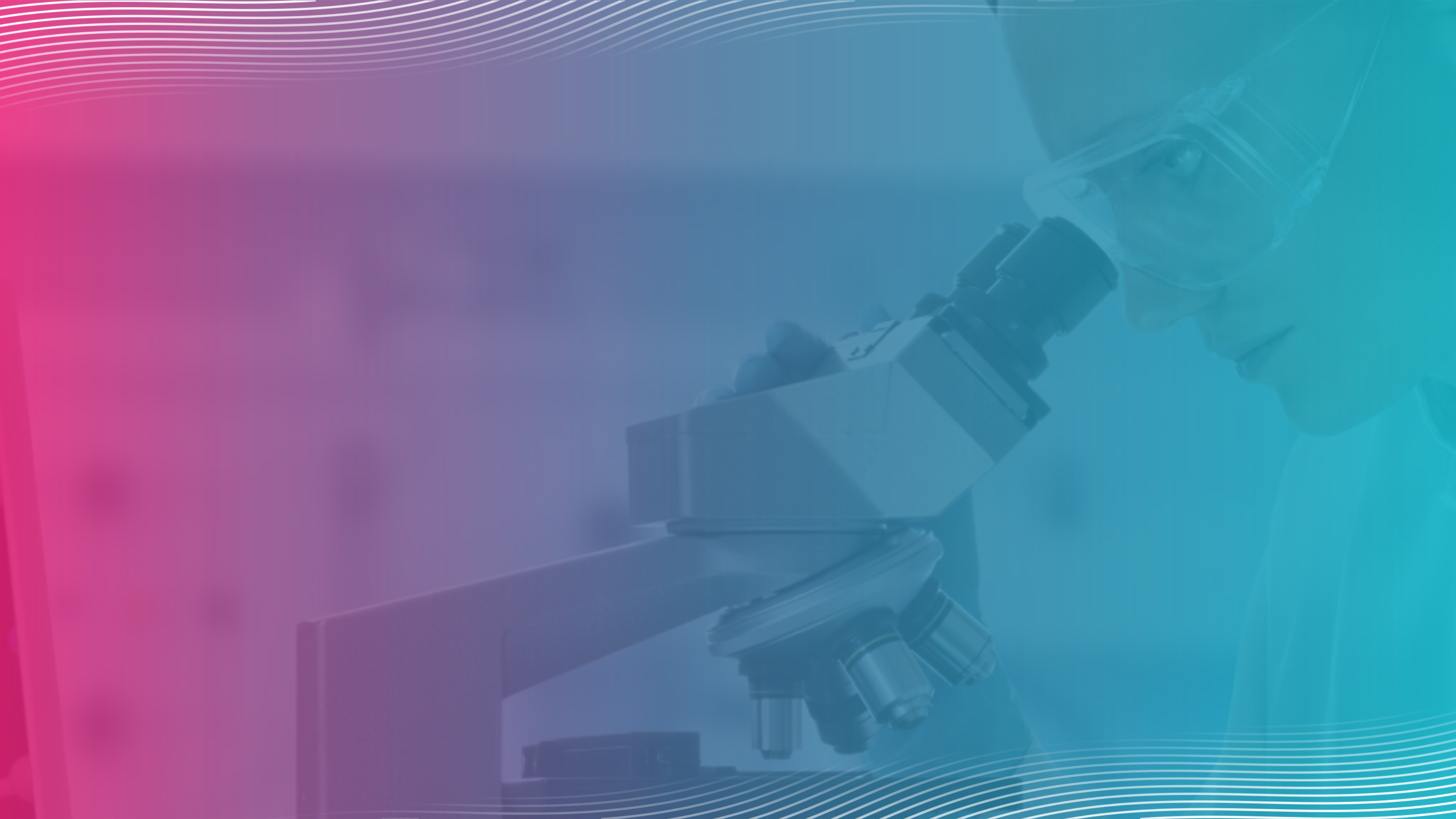 Títulos placas internas
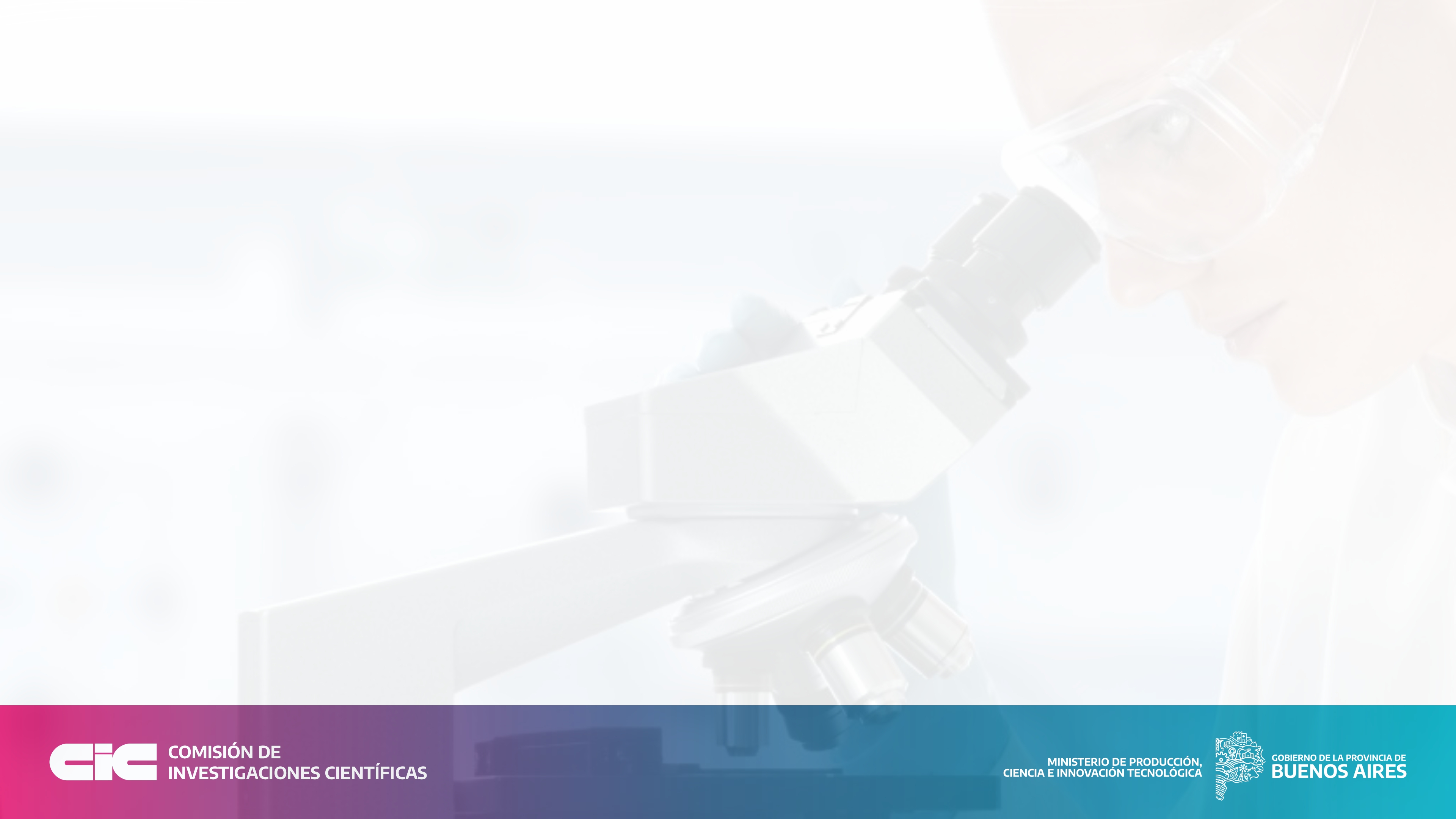 Título
Columna 2
Columna 1
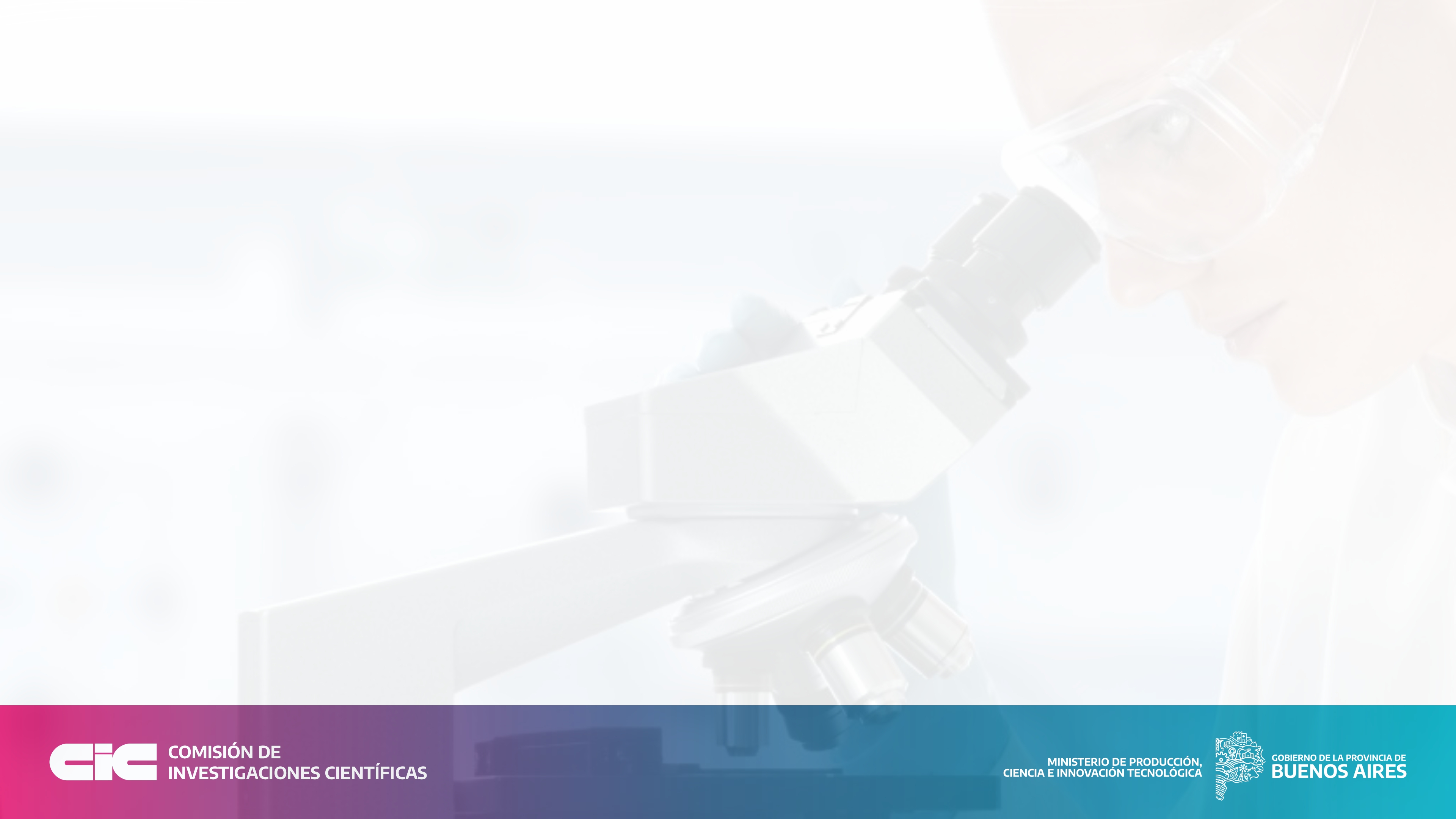 Título
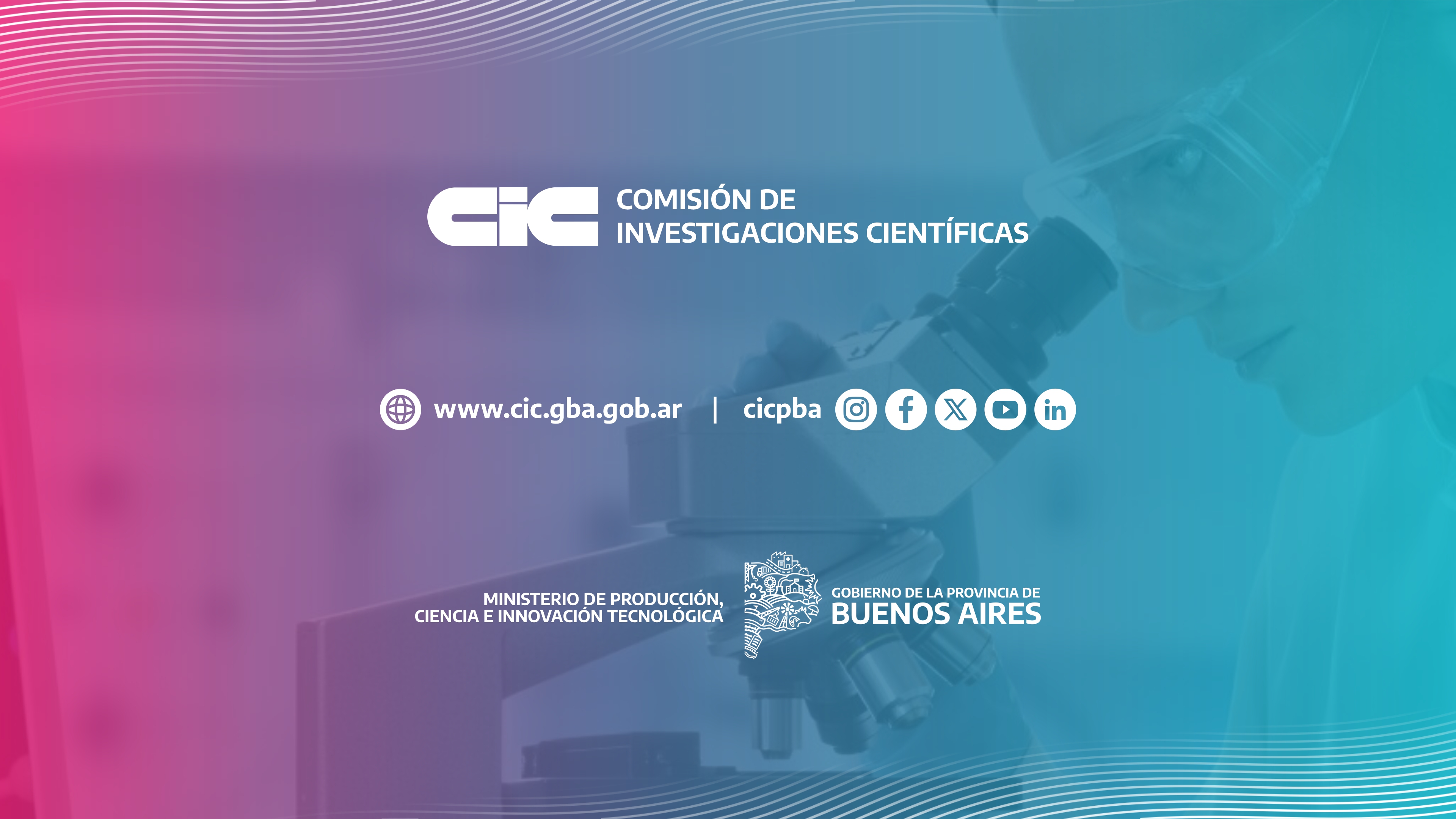